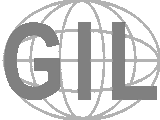 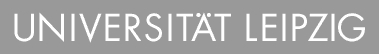 Gesellschaft für Interlinguistik e.V.
www.interlinguistik-gil.de
Esperanto:aus dem Leben einer vermeintlich toten Sprache
Sabine Fiedler
sfiedler@uni-leipzig.de
Zamenhof-Hommage
Berlin, 21.4.2017
Gliederung
Entstehung des Esperanto
Klassifikation von Plansprachen
Esperanto
	- sprachliche Struktur
	- Anwendung
4    Schlussbemerkungen
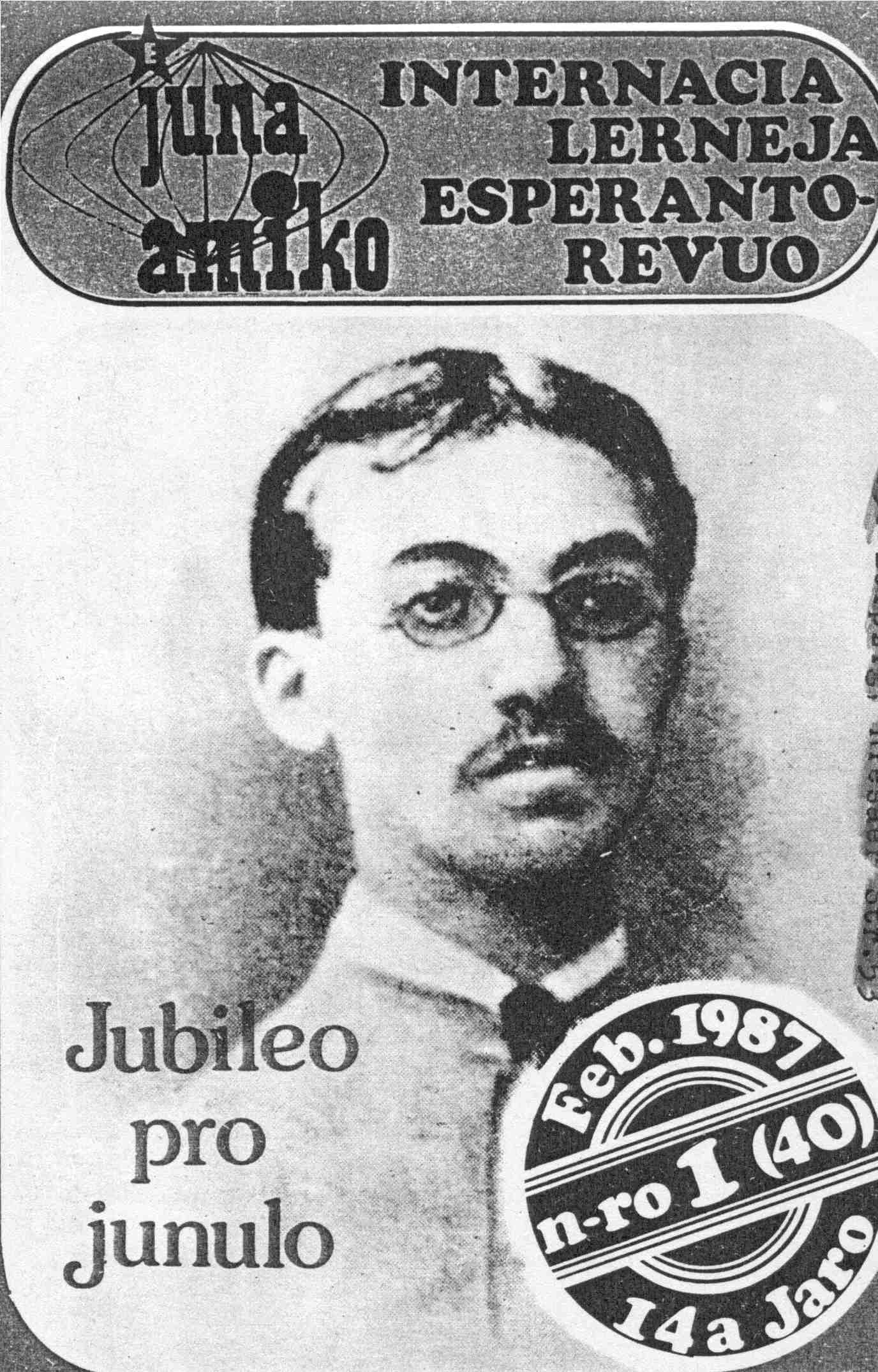 Ludwig Lazar Zamenhof (1859-1917)
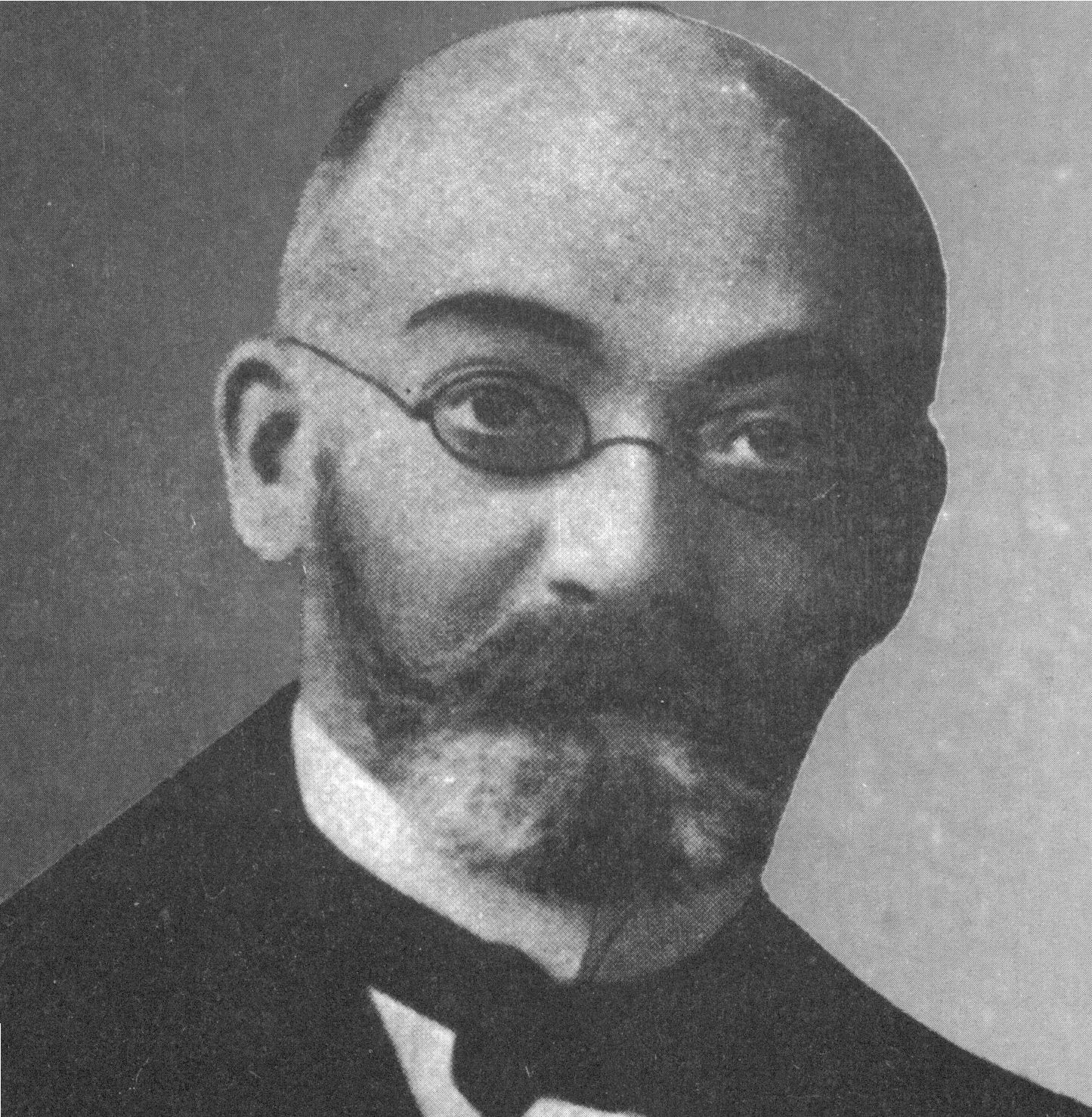 1878: lingwe universala
Malamikete de las nacjes
Kadó, kadó, jam temp‘ está!
La tot‘ homoze in familje
Konunigare so debá.
Białystok 1897:		66% Juden
			18% Polen
			8% Russen
			6% Deutsche
			2% Ukrainer
„Die Zerrissenheit und der Haß zwischen den Nationen wird nur dann vollständig verschwinden, wenn die Menschheit eine Sprache und eine Religion hat.“
1901	hilelismo
1906	homaranismo
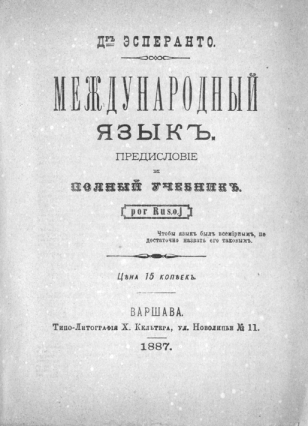 Esper-ant-o
Motive für die Schaffung von Plansprachen
Sprachphilosophische/sprachwiss. Motive
Kommunikationsethische Motive
 humanistisch-pazifistische Motive (Comenius Panglottia, Schleyer Volapük, Zamenhof Esperanto)
nationalistische Motive (Baumann Weltdeutsch, Ogden Basic English)
Erfindungs- und Spieltrieb
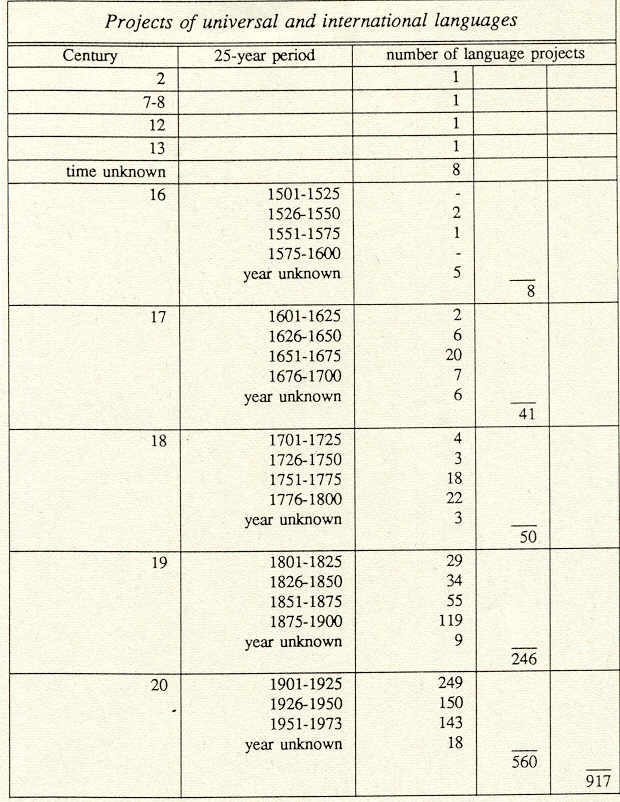 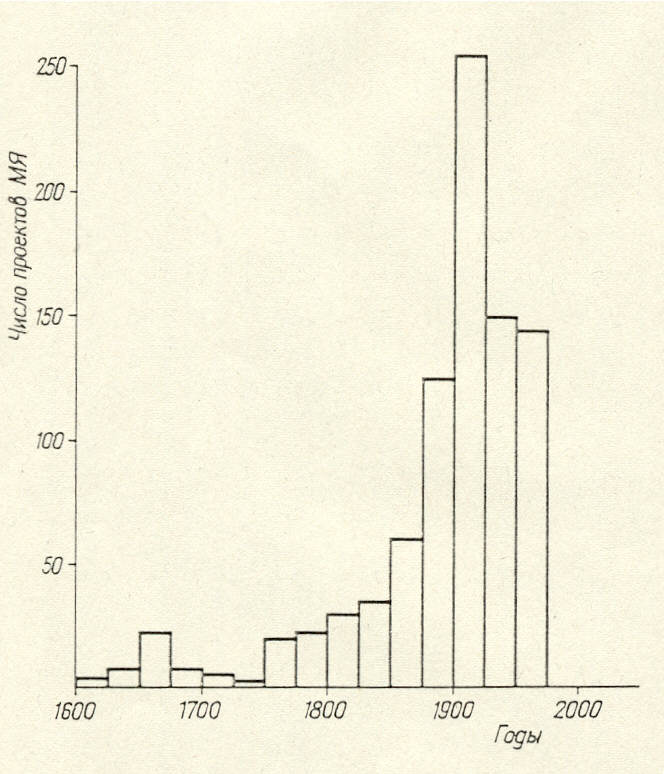 Duličenko (1990; 1998)
Projekte nach D.:
1994:	Relatu (Stephen Coomb)
	Adun (Stephen Coomb)
	Linguna (Hans-Dieter W. Goeres)
	Lingua romanica (?)
	Comlung (George Nelson)
	Neokoiné (Álvarez/Candel)
	Trasermo (Di Cenzo)
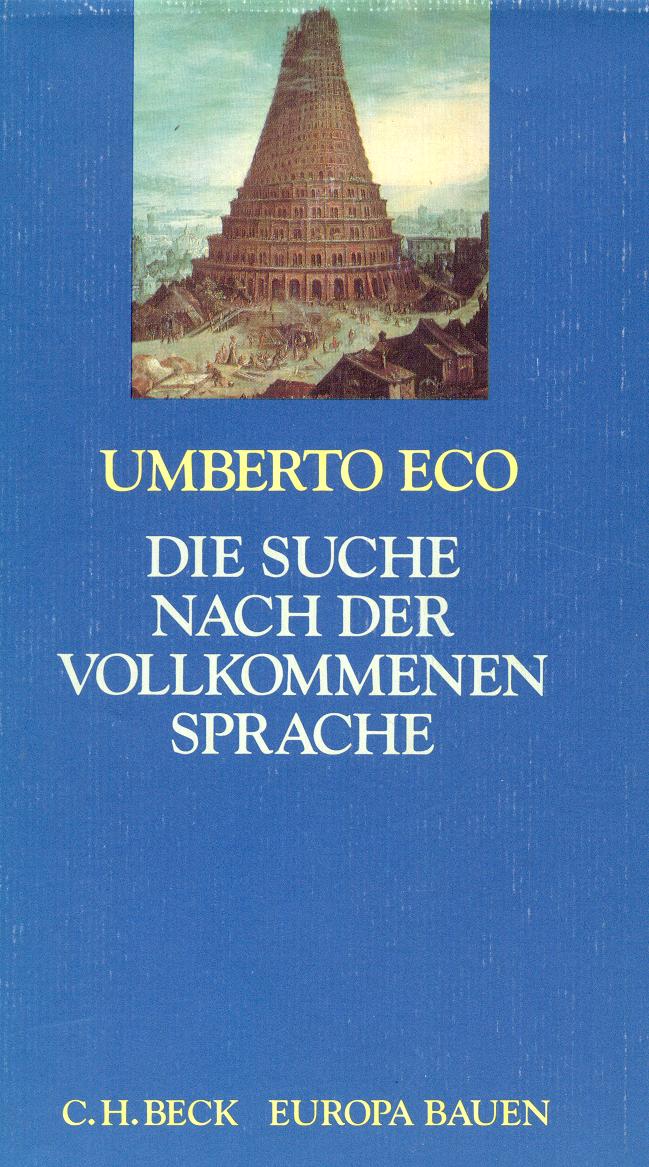 Strukturtypologische Klassifikation (Couturat /Leau 1903)
Interlingua:
del Guerra Frigide („Panorama in Interlingua“ Juli/Aug. 1993, S. 9)
le cortina de ferro („Panorama in Interlingua“ Sept./Okt. 1995, S. 5)
guerra fredda, cortina di ferro (ital.)
guerre froide, rideau de fer (franz.)
guerra fría, cortina de hierro (span.)
guerra fria, cortina de ferro (port.)
Esperanto:
de la malvarma milito
la fera kurteno
16 Regeln
 Plena Analiza Gramatiko 	(‚kilogramatiko‘)
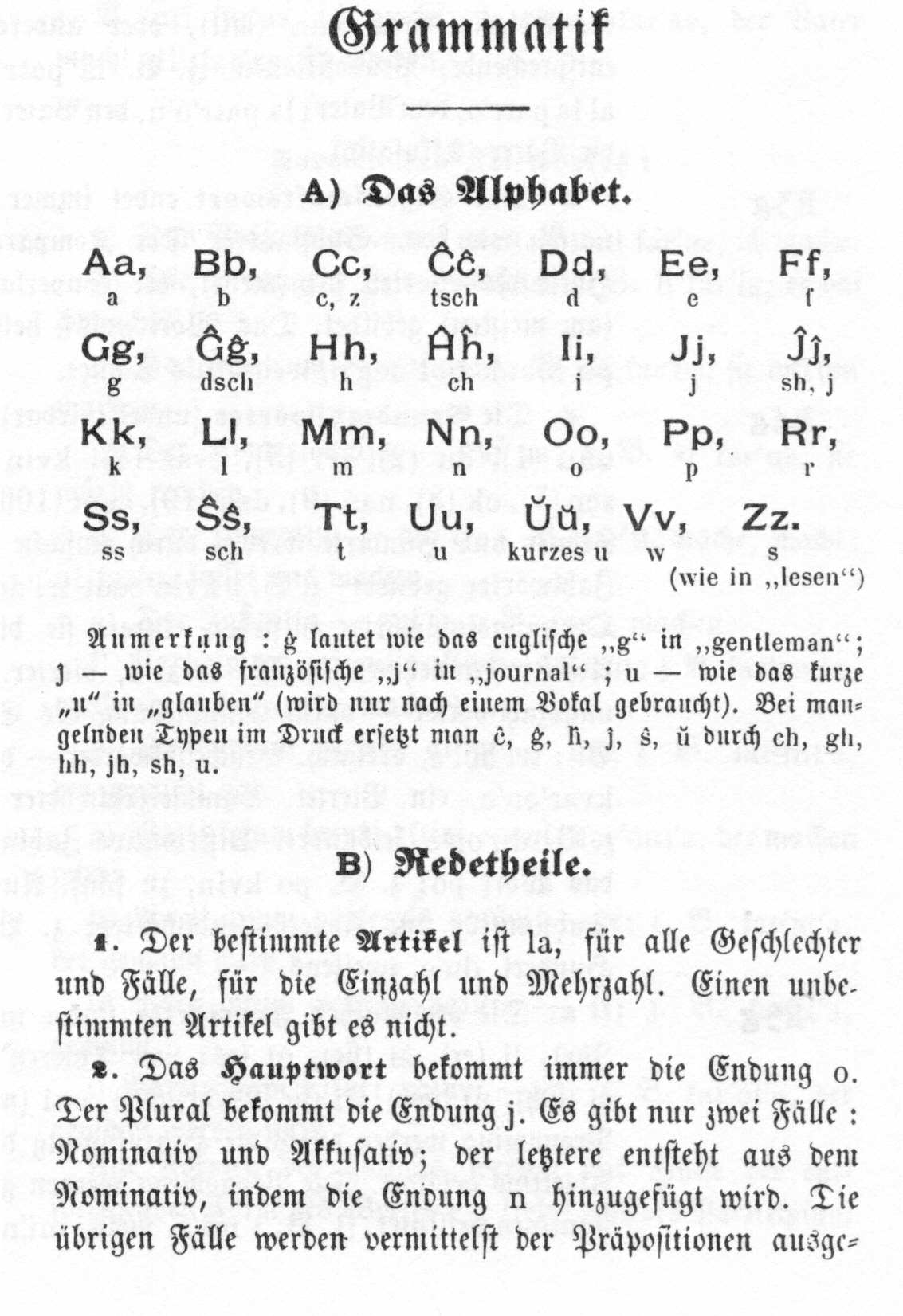 (1) la
Unua Libro (1905): 904 Grundmorpheme
Lingva komitato (1905)
Hamlet (Shakespeare) 1894
Der Revisor (Gogol) 1907
George Dardin (Molière) 1908
Iphigenie auf Tauris (Goethe) 1908
Die Räuber (Schiller) 1908
Produktivität
-ec	(abstrakte) Eigenschaft
alta  alteco
amika  amikeco
certa  certeco
granda  grandeco
patra  patreco
high  height
friendly  friendship
certain  certainty
large, big  size
fatherly  fatherhood
haut  hauteur
amical  amitié
certain  certitude
grand  grandeur
paternel  paternité
ŝafo
			ŝafino
			ŝafido
			ŝafa
			ŝafejo
			ŝafaĵo
			ŝafaro
			ŝafisto
			   ....
hundejo – 	bovejo –             		kolombejo - porkejo
cowshed – sheep-fold – pigeon house
Flexibilität der Syntax
magazeno sur la vojo
survoja magazeno
magazeno survoja
je la lasta fojo  la lastan fojon  lastfoje
ne estas grava  ne gravas
Jubilas ĉies ĝoja kri‘
Ĉi tie, rajte, homas mi.
Detlev Blanke (1985/2001): 28 evoluŝtupoj sur la vojo al lingvo
Klassifikation nach der kommunikativen Rolle
Detlev Blanke (1985) Internationale Plansprachen
Plansprachenprojekte
Semi-Plansprachen
Plansprache(n)
Anwendung
info@uea.org
Sprecherzahlen: Jonathan Pool/Bernard Grofman (1989: 146): 500.000; Claude Piron (1989: 157): 3,5 Mio 
2014: 320.000 Facebook-Nutzer
www.lernu.net: 243.000 Personen angemeldet
Duolingo: 800.000 Lerner [6.4.2017]
Spezifisches Kommunikationsnetz (z.B. Presse, Verlage, Organisationen, Veranstaltungen, Rundfunksendungen, Podcasts, Internet-Foren)
1 Manuskript
 2 Veröffentlichung des Projekts
 3 Herstellung von Lehrmitteln
 4 Werbung
 5 internationale Zeitschriften
 6 Korrespondenz
 7 Übersetzungen und Originaltexte
 8 mündl. Kommunikation
 9 kleine Organisationen
10 Zunahme an Textproduktion
11 private Kurse
12 Sprachgemeinschaft
13 Diskussion sprachl. Fragen
14 Fachkommunikation
15 intern. Begegnungen
16 differenzierte Sprachgem.
17 Originalliteratur (Norm)
18 intern. Großveranstaltungen
19 Anhänger auf allen Kontinenten
20 wiss. Reflexionen über Theorie und Praxis der Plansprache
21 heuristische Wirkung
22 Nutzung von staatlichen und privaten Instanzen
23. Unterricht staatlich organisiert
24. Tonträger/moderne Medien
25. Soziologisch relevante Differenzierung
26. Muttersprachlichkeit
27. Geschichte mit Traditionen/originäre Kultur
28. Differenzierung der Ausdrucksmittel/Sprachwandel
Kulturspezifik und Sprachwandel
 Humorkommunikation
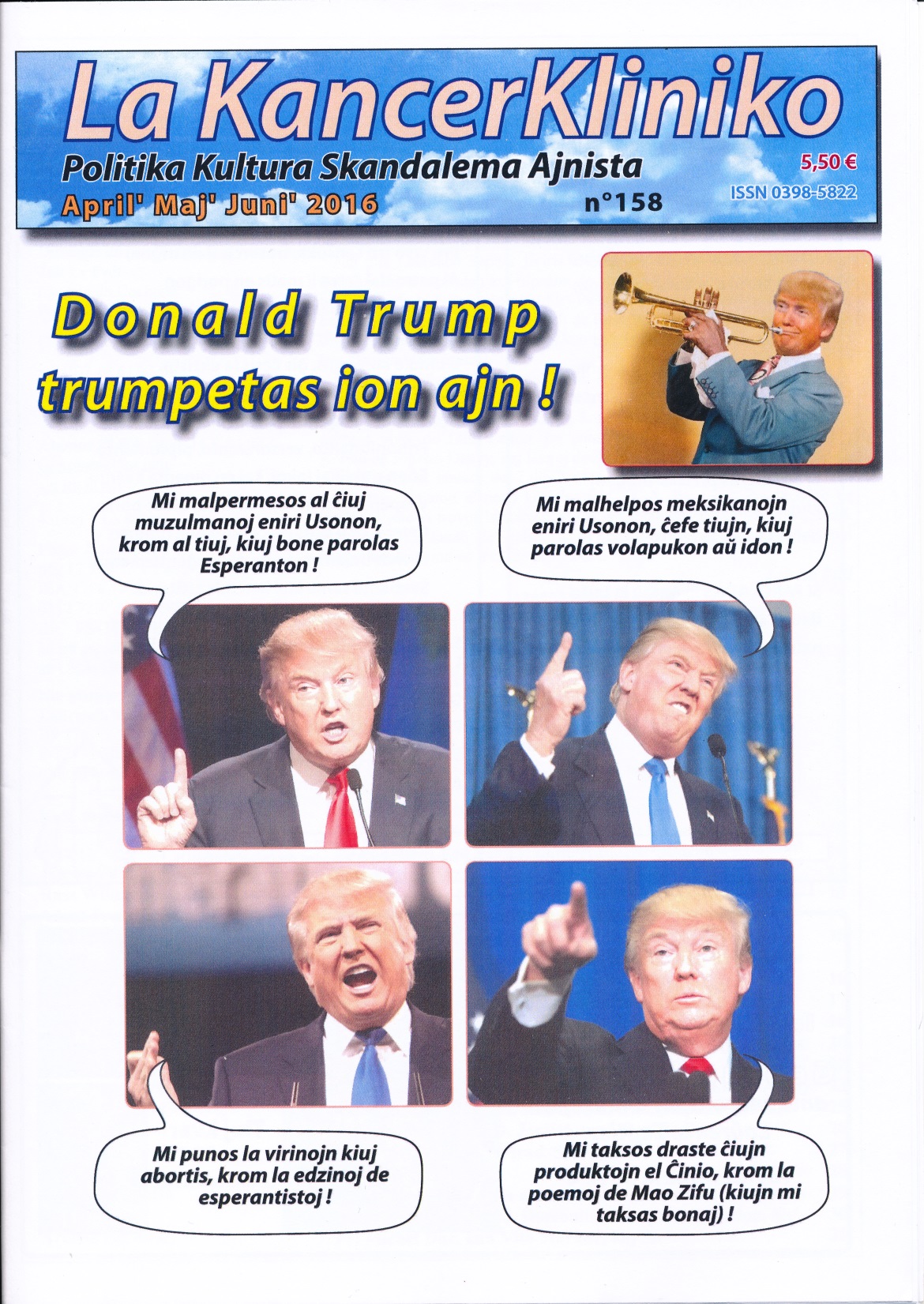 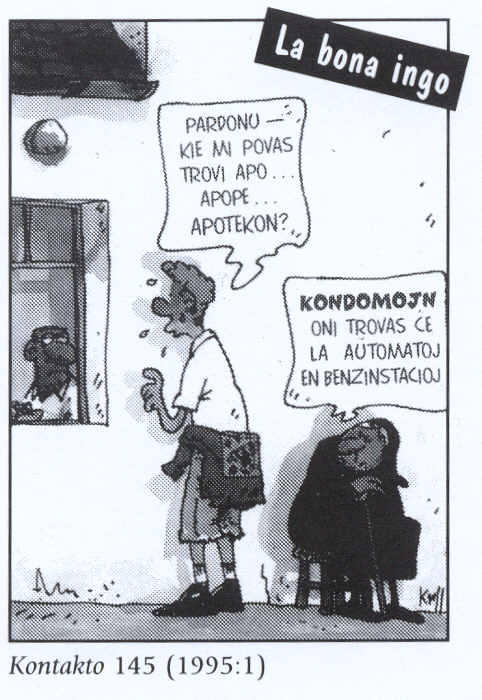 Claude Piron 
„La bona lingvo“
[1] Etino mia, via foreco malebligas (…) nian geon, cxu vi baldaúe apudos min? Sen vi, mia indulino, kiel acxas la hodiaúo! For de vi, njo ineto mia, kial antaéni gxis la morgaúo? (…) Eble, pli kaj pli, mi emas al via cxeado cxi-kontraú mi; endas ke plej baldaúe ni ree geigxu. Ek alenu al mi (…) mia idigonto. Mi senajxigas vin, nenio plu sur vi: via ekstero superindas cxion! Ni apudigxu are (…) ne (…) forigu mian ilon de via inejo (…) Ke ekree mi eningu en vi! Oh! Nu! Mia ununura vi jam istas kvazaú eg-cxiesulino! (…) Do traenu min mia estro, ke elenu kaj enenu via cxjo-ilo (…) jes, jes, mia plej … ankoraú … ade … ad … a … ha! (Kontakto 4/1977 p. 10; quoted from Mel’nikov 2008: 10)
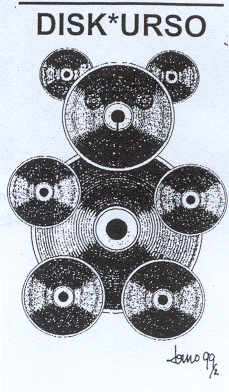 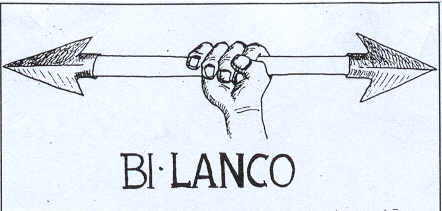 Unua Libro (1887):			904 Grundmorpheme
Universala Vortaro (1894):		ca. 2 600 Grundmorpheme
Plena Vortaro (1934):			6 900 Grundmorpheme + 							5000 Komposita
Plena Ilustrita Vortaro (1970): 	ca. 15 250 Grundmorpheme
Nova Plena Ilustrita Vortaro 
(2002)					ca. 17 000 G. (47 000 Einh.)
Sten Johansson  „Heliko“

A: Ne impedu ĝian liberecon!
B: Revenu al la senriska fundamento!
C: Lasu ĝin en paco!
A: La heliko vanuis!
B: La konko-limako estas malaperinta!
C: La heliko iris for!
Schlussbemerkungen
Zamenhofs Projekt  Sprache
lebendig, ausdrucksstark, funktionalstilistisch differenziert (Domänen)
Innersprachl. Merkmalen (Graphem/Phonem; produktive Wortbildung; flexible Syntax; neue Lexik)
Außensprachl. Merkmalen (Rolle Zamenhofs, Sprechergemeinschaft)